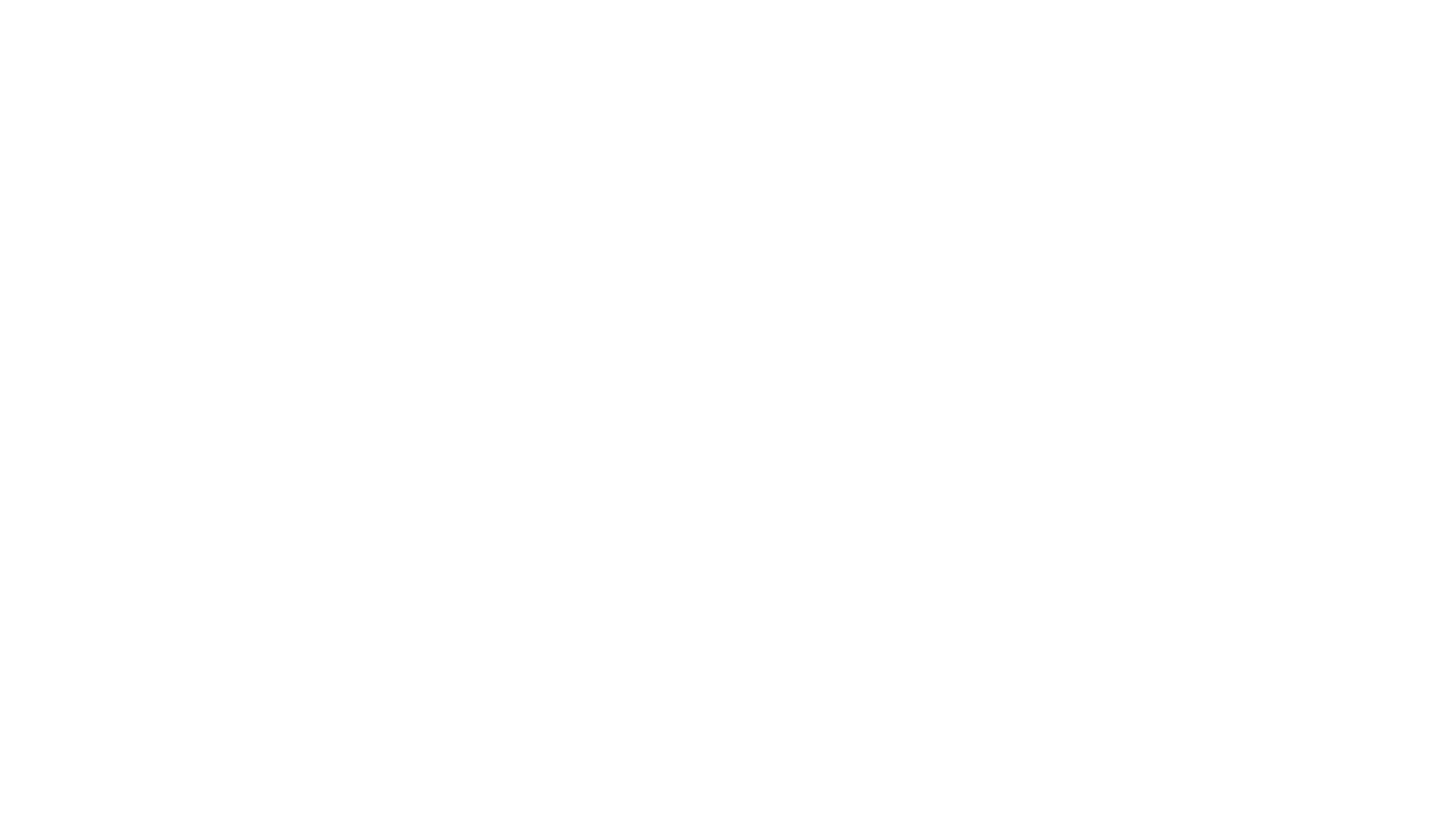 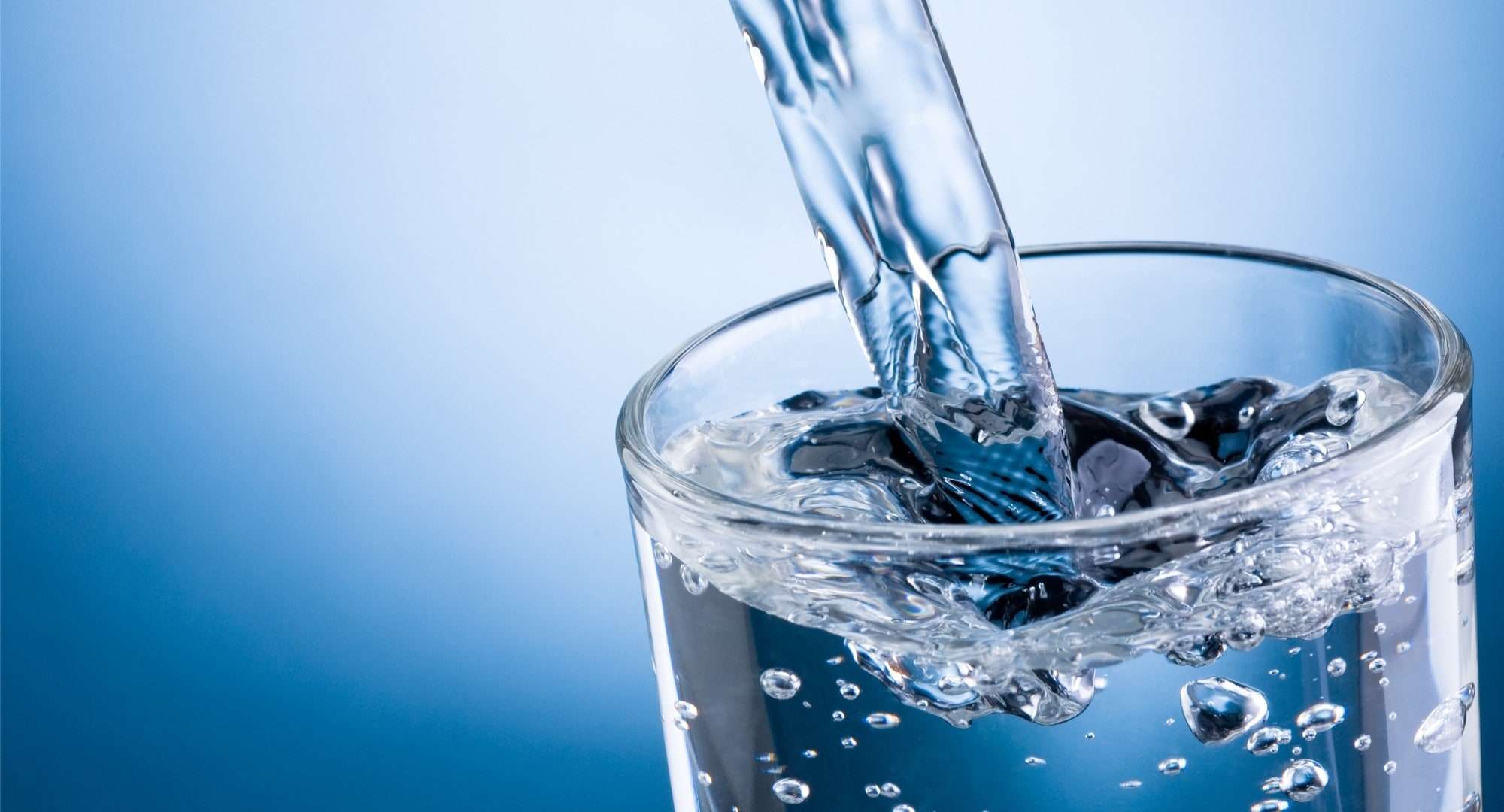 Water Quality ManagementAdvisory CouncilSeptember 29th, 2020
Thank you for your patience as we allow time for people to sign on to this public meeting.  The meeting will be called to order at approximately 2:05pm.
This regular meeting of the Water Quality Management Advisory Council was called in accordance with the Open Meeting Act.
Notice for this September 29th, 2020 virtual meeting was filed with the Secretary of State on October 16, 2019. The Agenda was duly posted at DEQ at least twenty-four hours prior to the meeting.
If the meeting host becomes disconnected during the meeting, DEQ will attempt for 15 minutes to re-start the meeting. Such an event would require all participants (Council members and members of the public) to log back into the meeting. If successful, the meeting would be restarted once a quorum is re-established. If unsuccessful, the meeting will be continued and reconvened on Wednesday, September 30, 2020, at 2:00 pm. If such a reconvened meeting becomes necessary, only matters appearing on this agenda will be discussed, and the videoconference and teleconference information for such meeting will be posted at: https://www.deq.ok.gov/council-meetings/water-quality-management-advisory-council.
Please note that public comments will only be accepted at the appropriate time. Please use the “Raise hand” feature to notify the Host of your intent to provide a public comment.
Connection Issues
If you lose connectivity, please try to reconnect and rejoin the meeting in progress.
You may also call from your landline or cell phone 1-312-626-6799 to join the meeting with audio only. Meeting ID: 935 9757 6346 Password: 426782
To ensure the public can listen to the Council’s deliberation throughout the meeting, all discussion and questions will be made audibly and the chat features in Zoom will not be used.
This presentation as well as helpful tips are located on the webpage for this meeting: https://www.deq.ok.gov/council-meeting-single/?meetingid=MTA5MzI.
Water Quality Management Advisory CouncilSeptember 29th, 2020
CALL TO ORDER
(Brian Duzan, Chair of the Council)
Water Quality Management Advisory CouncilSeptember 29th, 2020
ROLL CALL
(Quiana Fields)
Water Quality Management Advisory CouncilSeptember 29th, 2020
APPROVAL OF MINUTES FROM JULY 21ST, 2020 MEETING
Water Quality Management Advisory CouncilSeptember 29th, 2020
VOTE ON APPROVAL OF MINUTES FROM JULY 21ST, 2020 MEETING
Water Quality Management Advisory CouncilSeptember 29th, 2020
COUNCIL MEETING SCHEDULE FOR 2021
Discuss and vote on dates, times and locations of the Water Quality Management Advisory Council (“WQMAC”) meetings for the 2021 calendar year.  Staff recommends meetings be held at 2:00 p.m. in DEQ’s 1st Floor Multi-Purpose Room at DEQ’s Oklahoma City office which is located at 707 N. Robinson, Oklahoma City, OK 73102, unless it is deemed necessary that a virtual council meeting be held.  Based on the Environmental Quality Board (“EQB”) schedule and expected rulemaking efforts, staff recommends the following meeting dates and times:
 
Tuesday, January 12, 2021, at 2:00 p.m.
Tuesday, May 11, 2021, at 2:00 p.m.
Tuesday, July 27, 2021, at 2:00 p.m.
Tuesday, September 28, 2021, at 2:00 p.m.
Water Quality Management Advisory CouncilSeptember 29th, 2020
VOTE ON COUNCIL MEETING SCHEDULE FOR 2021
Water Quality Management Advisory CouncilSeptember 29th, 2020
Emergency Rulemaking Changes

OAC 252:641 – “INDIVIDUAL AND SMALL PUBLIC ONSITE SEWAGE TREATMENT SYSTEMS.”

(Nicholas Huber, Environmental Complaints & Local Services Division)
Chapter 641. Individual and Small Public On-site Sewage Treatment Systems
Presented by Nicholas Huber
OAC 252:641-1-2. Definitions
Manufactured Media Systems


Zone 1 Waterbody Protection Area
Manufactured Media Systems
"Manufactured Media System" means a system containing a dispersal trench product utilizing a non-gravel, fines-free storage media specifically designed for the dispersal and treatment of sewage.

Historically this has meant Chamber type systems- this definition has been removed from Chapter 641.  
This change is being proposed to expand the types of dispersal systems that are allowed for use. 
Chambers
Bundled Expanded Polystyrene
Other synthetic media systems
Zone 1- Water body protection area
“Zone 1” means the land within three hundred feet (300’) of the highest normal pool elevation established for a reservoir or within three hundred feet (300’) of a stream bed.

Original definition established a separation distance of 660 feet.  
This proposed reduction is based on current separation distances for public water supply water wells.
Maintains the high protection standard for Waters of the State.
OAC 252:641-12-1. General Provisions
(f)	Dispersal Systems.	Systems utilized for the treatment of sewage shall meet the following requirements:
	(1)	Perforated pipe with storage media.  When perforated pipe and storage media are used to disperse and store effluent throughout the trenches, the following requirements shall apply:
(A)	Perforated pipe.  The perforated pipe shall: 
(i)	meet the minimum specifications listed in Appendix C;
(ii)	extend the entire length of the trenches;
(iii)	be installed in the center of the storage media and the trench.
 (B)	Storage Media.  The storage media shall:
(i)	be at least twenty-four inches (24") wide the entire length of the trench; 
(ii)	be level:
(I)	in each trench; and
(II)	across the dispersal field, unless installed in trenches of different elevations.
OAC 252:641-12-1. General Provisions
(2) Manufactured Media Systems.  When manufactured media systems are used to disperse and store effluent throughout the trenches, the systems shall:
  (A)	have a minimum exterior width of twenty-two inches (22");
(B)	have a permeable sidewall interface evenly distributed along the manufactured media system.  If the manufactured media system does not meet the storage media minimum height requirement, then the trench shall be backfilled with storage media to the depth required for the dispersal field being installed;
(C)	has been tested and certified by an ANSI accredited third party certifier as having a minimum load rating of American Association of State Highway and Transportation Officials H-10 with 12 inches of compacted soil cover over the top of the manufactured media system;
(D)	be fabricated from durable, non-deteriorating materials;
(E)	extend the entire length of the trenches;
(F)	be level:
(i)	in each trench; and
(ii)	across the dispersal field, unless installed in trenches of different elevations.
OAC 252:641-12-2. Conventional subsurface absorption fields
(c)	Minimum linear length.  All conventional subsurface absorption fields must meet the minimum length requirements set forth in Appendix H, Figures 1-56.  An optional reduction of the required minimum length is available as set forth in Appendix H, Figures 3 and 4.  A reduction of fifteen (15) percent is established for Net Evaporation Zones 6-8 and a reduction of thirty (30) percent is established for Net Evaporation Zones 9 and 10. If perforated pipe is used between distribution structures and installed in accordance with the trench requirements of this Section, it may be counted as part of the overall required length of the conventional subsurface absorption field.
Conventional Subsurface Absorption Sizing
Conventional Subsurface Absorption Sizing
Appendix H, Figure 1 (Percolation Testing)
Conventional Subsurface Absorption Sizing
Appendix H, Figure 2 (Standard Sizing, Statewide)
Conventional Subsurface Absorption Sizing
Appendix H, Figure 3 (Net. Evap. Zones 6-8, Central Ok)
Conventional Subsurface Absorption Sizing
Appendix H, Figure 4 (Net. Evap. Zones 9-10, Western OK)
Aerobic System Application	  Reductions
We are proposing to roll back the application areas to the sizes in place before the 2007 rule change.
We are also combining application sizing criteria for several of the Net Evaporation Zones.  This change will simplify the design process required at the onset of each installation.
Aerobic System Spray Application Sizing
Appendix H, Figure 14 (Net Evaporation Zones 1 and 2)
Aerobic System Spray Application Sizing
Appendix H, Figure 15 (Net Evaporation Zones 3)
Aerobic System Spray Application Sizing
Appendix H, Figure 16 (Net Evaporation Zones 4 and 5)
Aerobic System Spray Application Sizing
Appedix H, Figure 17 (Net Evaporation Zones 6 and 7)
Aerobic System Spray Application Sizing
Appendix H, Figure 18 (Net Evaporation Zones 8 – 10)
Small Public Aerobic Dispersal 				  Sizing
It was identified that spray or drip dispersal sizing was not included in the previous revision. 
Changes to existing figures in Appendix H will made to provide sizing guidance.
Drip irrigation sizing is based on soil loading rates for the specific soil texture.
Spray sizing will be based on the residential application areas.
Small Public Aerobic System Sizing
Appendix H, Figure 13 ( Drip Irrigation Sizing)
Small Public Aerobic System Sizing
Appendix H, Figure 19 ( Spray Irrigation Sizing)
Point of Contact
Email: Nicholas.Huber@deq.ok.gov

Office phone: 	405-702-6188
OAC 252:641 – DISCUSSION BY THE COUNCIL
Amend and establish certain definitions:
Under certain situations allow a reduction of the minimum size of subsurface absorption fields for individual on-site sewage treatment systems,
Establish sizing criteria for manufactured media systems, and
Revise and combine the minimum spray area size for aerobic systems, most of which will result in a reduction of overall application areas
DEQ plans to introduce the same rules as permanent rules at the January 2021 WQMAC meeting.
OAC 252:641 – PUBLIC QUESTIONS AND COMMENTS
If you wish to make a comment, either click the “Raise Hand” icon on your device at the bottom of the Participants list or click the “…” icon at the bottom of the Participants list and choose “Raise Hand”. If you are connecting by phone use *9 on your telephone keypad. 
If you do not have a microphone on your device, you will need to call 1-312-626-6799. Meeting ID: 935 9757 6346 Password: 426782. 
The host will identify you by name or the lasts four digits of your phone number when it is your turn to speak and then unmute your line.
The Host will unmute you and mute you before and after your 
    question. 
Please state your name and affiliation for the record. 
You will have approximately 3 minutes to make a comment.
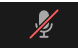 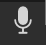 Muted
Unmuted
Time left
3:00
1:00
2:00
32
OAC 252:641 – ADDITIONAL DISCUSSION & VOTING BY THE COUNCIL
Amend and establish certain definitions:
Under certain situations allow a reduction of the minimum size of subsurface absorption fields for individual on-site sewage treatment systems,
Establish sizing criteria for manufactured media systems, and
Revise and combine the minimum spray area size for aerobic systems, most of which will result in a reduction of overall application areas
DEQ plans to introduce the same rules as permanent rules at the January 2021 WQMAC meeting.
Water Quality Management Advisory CouncilSeptember 29th, 2020
DISCUSSION OF RULEMAKING 
FOR JANUARY 2021 WQMAC MEETING
(Brian Clagg, Water Quality Division)

OAC 252:606 – “OKLAHOMA POLLUTANT DISCHARGE ELIMINATION SYSTEM (OPDES) STANDARDS”
OAC 252:631 – “PUBLIC WATER SUPPLY OPERATION”
OAC 252:690 – “WATER QUALITY STANDARDS IMPLEMENTATION”
OAC 252:606 – “OKLAHOMA POLLUTANT DISCHARGE ELIMINATION SYSTEM (OPDES) STANDARDS”
The final regulatory changes are minor and clarify the regulations in the following categories: 
Regulatory definitions (“new discharger” and two definitions related to the discharge of pesticides from pesticide application).
Permit applications (adding elements such as email addresses, indicators for cooling water use and variance requests, clarifying effluent data requirement).
The final rule also updated EPA contact information, web addresses for electronic databases, and outdated references, and deleted a provision relating to best practicable waste treatment technology for POTWs that is no longer applicable.
The final rule modernizes the NPDES regulations, promotes submission of complete permit applications, and clarifies regulatory requirements to allow more timely development of NPDES permits that protect human health and the environment.
OAC 252:606 – DISCUSSION BY THE COUNCIL
OAC 252:606 – “OKLAHOMA POLLUTANT DISCHARGE ELIMINATION SYSTEM (OPDES) STANDARDS”
The final regulatory changes are minor and clarify the regulations in the following categories: 
Regulatory definitions (“new discharger” and two definitions related to the discharge of pesticides from pesticide application).
Permit applications (adding elements such as email addresses, indicators for cooling water use and variance requests, clarifying effluent data requirement).
The final rule also updated EPA contact information, web addresses for electronic databases, and outdated references, and deleted a provision relating to best practicable waste treatment technology for POTWs that is no longer applicable.
The final rule modernizes the NPDES regulations, promotes submission of complete permit applications, and clarifies regulatory requirements to allow more timely development of NPDES permits that protect human health and the environment.
OAC 252:606 – PUBLIC QUESTIONS AND COMMENTS
If you wish to make a comment, either click the “Raise Hand” icon on your device at the bottom of the Participants list or click the “…” icon at the bottom of the Participants list and choose “Raise Hand”. If you are connecting by phone use *9 on your telephone keypad. 
If you do not have a microphone on your device, you will need to call 1-312-626-6799. Meeting ID: 935 9757 6346 Password: 426782. 
The host will identify you by name or the lasts four digits of your phone number when it is your turn to speak and then unmute your line.
The Host will unmute you and mute you before and after your 
    question. 
Please state your name and affiliation for the record. 
You will have approximately 3 minutes to make a comment.
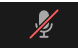 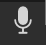 Muted
Unmuted
Time left
3:00
1:00
2:00
37
OAC 252:631 – “PUBLIC WATER SUPPLY OPERATION”
EPA’s approval of alternative testing methods for measuring the levels of contaminants in drinking water and determining compliance with national primary drinking water regulations
This provides a timelier access to new measurement techniques and greater flexibility in the selection of analytical methods, thereby reducing monitoring costs while maintaining public health protection.
OAC 252:631 – DISCUSSION BY THE COUNCIL
EPA’s approval of alternative testing methods for measuring the levels of contaminants in drinking water and determining compliance with national primary drinking water regulations
This provides a timelier access to new measurement techniques and greater flexibility in the selection of analytical methods, thereby reducing monitoring costs while maintaining public health protection.
OAC 252:631 – PUBLIC QUESTIONS AND COMMENTS
If you wish to make a comment, either click the “Raise Hand” icon on your device at the bottom of the Participants list or click the “…” icon at the bottom of the Participants list and choose “Raise Hand”. If you are connecting by phone use *9 on your telephone keypad. 
If you do not have a microphone on your device, you will need to call 1-312-626-6799. Meeting ID: 935 9757 6346 Password: 426782. 
The host will identify you by name or the lasts four digits of your phone number when it is your turn to speak and then unmute your line.
The Host will unmute you and mute you before and after your 
    question. 
Please state your name and affiliation for the record. 
You will have approximately 3 minutes to make a comment.
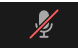 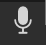 Muted
Unmuted
Time left
3:00
1:00
2:00
40
OAC 252:690 – “WATER QUALITY STANDARDS IMPLEMENTATION”
EPA’s and the Department of the Army’s redefining and clarifying the scope of “waters of the United States” federally regulated under the Clean Water Act, consistent with the Executive Order signed on February 28, 2017.
This final rule implements the overall objective of the Clean Water Act and increases the predictability and consistency of Clean Water Act programs
OAC 252:690 – DISCUSSION BY THE COUNCIL
EPA’s and the Department of the Army’s redefining and clarifying the scope of “waters of the United States” federally regulated under the Clean Water Act, consistent with the Executive Order signed on February 28, 2017.
This final rule implements the overall objective of the Clean Water Act and increases the predictability and consistency of Clean Water Act programs
OAC 252:690 – PUBLIC QUESTIONS AND COMMENTS
If you wish to make a comment, either click the “Raise Hand” icon on your device at the bottom of the Participants list or click the “…” icon at the bottom of the Participants list and choose “Raise Hand”. If you are connecting by phone use *9 on your telephone keypad. 
If you do not have a microphone on your device, you will need to call 1-312-626-6799. Meeting ID: 935 9757 6346 Password: 426782. 
The host will identify you by name or the lasts four digits of your phone number when it is your turn to speak and then unmute your line.
The Host will unmute you and mute you before and after your 
    question. 
Please state your name and affiliation for the record. 
You will have approximately 3 minutes to make a comment.
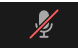 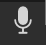 Muted
Unmuted
Time left
3:00
1:00
2:00
43
Water Quality Management Advisory CouncilSeptember 29th, 2020
Water Quality DivisionDirector’s Report

(Shellie Chard, Water Quality Division Director)
Water Quality Management Advisory CouncilSeptember 29th, 2020
New Business
Water Quality Management Advisory CouncilSeptember 29th, 2020
Announcements

Next Scheduled Meeting – January 12, 2021 at 2:00PM
Water Quality Management Advisory CouncilSeptember 29th, 2020
Adjournment